IEEE 802.15-13-0422-00-0led
July 2013
Project: IEEE P802.15 Working Group for Wireless Personal Area Networks (WPANs)

Submission Title: [Visual Cell OOK Modulation for MIMO CamCom]	
Date Submitted: [July, 2013]	
Source: [Yeong Min Jang, Ratan Kumar Mondal, Nam Tuan Le ]
Address [Kookmin University, Seoul, Korea]
Voice:[82-2-910-5068], FAX: [82-2-910-5068], E-Mail:[ yjang@kookmin.ac.kr]	
Re: []
Abstract:	[Amendment Issues of IEEE 802.15.7 Specification for LBS-based LED-ID]
Purpose:	[Contribution to IEEE 802.15.7 IG-LED]
Notice:	This document has been prepared to assist the IEEE P802.15.  It is offered as a basis for discussion and is not binding on the contributing individual(s) or organization(s). The material in this document is subject to change in form and content after further study. The contributor(s) reserve(s) the right to add, amend or withdraw material contained herein.
Release:	The contributor acknowledges and accepts that this contribution becomes the property of IEEE and may be made publicly available by P802.15.
Slide 1
Slide 1
Yeong Min Jang, Kookmin University
July 2013
Contents
What is OOK based camera communication
Frame Structure
OOK-CamCom Synchronization
MIMO-OOK signal detection using CamCom
MIMO-OOK based System Model
Conclusion
Slide 2
Yeong Min Jang, Kookmin University
#1
#2
#29
#30
July 2013
OOK CamCom Architecture
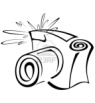 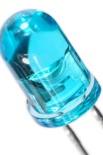 Frame sampling
…..
…..
#15
1/30s
1s
Slide 3
Yeong Min Jang, Kookmin University
July 2013
OOK CamCom Superframe
…
#1
#2
#29
#30
Synchronization frame
Data frame
Slide 4
Yeong Min Jang, Kookmin University
July 2013
OOK CamCom Synchronization
…..
…..
#1
#2
#29
#30
#1
#2
#29
#30
Synchronization
Loss Synchronization
Slide 5
Yeong Min Jang, Kookmin University
July 2013
MIMO-OOK signal detection using CamCom
M×N LEDs OOK signal is detected by camera’s light detector plane 
Multiple OOK modulated signal is detected in the camera’s standard frame format
M
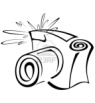 N
Receiver
Transmitter
Slide 6
Yeong Min Jang, Kookmin University
July 2013
MIMO-OOK based CamCom System Model
Data stream
Serial to parallel converter
LED control
LED array
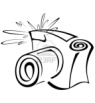 Parallel to Serial converter
Data stream
Sampling control
Image frame
Pattern extraction
Quality enhancement
Cell decode
Slide 7
Yeong Min Jang, Kookmin University
July 2013
Conclusion
Multiple LEDs based MIMO operation opens the high data rate opportunity in camera communication
Specific frame structure is required for synchronization
Computer vision could be used from the received imaging plane into the data demodulation
Slide 8
Yeong Min Jang, Kookmin University